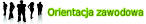 ORIENTACJA zawodowa czyli planowanie kariery
Adwokat
Do twoich zadań należy obsługa transakcji w zakresie nabywania, połączeń i restrukturyzacji spółek, kupna udziałów w spółkach, nieruchomości
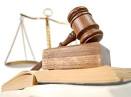 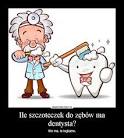 Dentysta
Nazywany potocznie dentystą, jest specjalistą od chorób zębów i jamy ustnej. Do jego zadań należy diagnozowanie oraz leczenie chorób zębów, dziąseł, błony śluzowej jamy ustnej, korygowanie wad zgryzu, leczenie protetyczne, jak również udzielanie pacjentom informacji odnośnie zachowania właściwej higieny jamy ustnej.
Policjant
Stanowi jedną z bardziej intrygujących profesji na rynku pracy.
Do podstawowych zadań policji należy ochrona porządku publicznego, wykrywanie i walka z przestrzępczością, ściganie osób poszukiwanych oraz poszukiwania osób zaginionych. W zakresie zadań znajduje się również ochrona osób i mienia, działalność antykryzysowa w przypadku katastrof i klęsk żywiołowych, działalność antyterrostyczna oraz wszelkie działania prewencyjne.
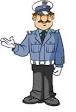 Trener
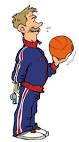 Osoba zajmująca się przygotowaniem fizycznym i psychicznym swoich podopiecznych (najczęściej grupy) w wielu dziedzinach życia, m.in. sportu. Najczęściej wyspecjalizowany jest w jednej, konkretnej dyscyplinie (np. piłka nożna, koszykówka czy gimnastyka). Jego zadaniem jest umotywowywanie i wyszkolenie osób, z którymi pracuje.
Mechanik samochodowy
Specjalistę zajmującego się naprawą aut, ale nie tylko może on też dokonywać niezbędnych regulacji w pojeździe i kontrolować jego stan techniczny, ale także stopień zużycia podzespołów i układów.
Elektromechanik
Zwany inaczej elektrykiem samochodowym zajmuje się montażem, kontrolą i naprawą układów elektrycznych w samochodach. Produkowane obecnie auta zawierają wiele takich układów, często bardzo skomplikowanych, dlatego praca elektromechanika wymaga dużej wiedzy i umiejętności. Podstawowe zadania tego fachowca to praca przy urządzeniach odpowiedzialnych za sterowanie, zabezpieczanie i sygnalizację w samochodzie.
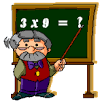 Nauczyciel
Nauczyciel to osoba wykwalifikowana do prowadzenia zajęć dydaktyczno-wychowawczych w szkołach. Może pracować w placówkach edukacyjnych na różnym szczeblu oświaty (szkoła podstawowa, gimnazjum, technikum, liceum), ale także w szkolnictwie wyższym. Zwyczajowo profesję nauczycielską kojarzy się jednak ze szkolnictwem podstawowym lub średnim. Nauczyciel akademicki, w przeciwieństwie do nauczyciela z gimnazjum lub LO, nie musi posiadać przygotowania pedagogicznego
Kierowca ciężarówki
Kierowca samochodu ciężarowego transportuje towar w określone miejsce, najczęściej w wyznaczonym czasie. Powinien przy tym stosować się do zasad, dzięki którym nie narazi na niebezpieczeństwo ładunku, siebie ani innych uczestników ruchu drogowego. Do jego obowiązków należy również dbanie o dobry stan techniczny pojazdu.
Informatyk
Informatyk to, jak sama nazwa wskazuje, osoba zajmująca się nowymi technologiami w zakresie zasad gromadzenia, przekazu i przetwarzania informacji. Do najważniejszych zadań informatyka należy umiejętności tworzenia oprogramowania i znajomość specjalistycznego języka służąca do tego, zarządzanie danymi i przekazywanie ich, szyfrowanie, administrowanie systemów komputerowych, projektowanie, tworzenie i zarządzanie stronami WWW oraz znajomość teoretyczna i praktyczna sprzętu komputerowego, jego składanie i usuwanie ewentualnych usterek.
Architekt
Do architektów zalicza się nie tylko projektantów budynków, ale także: urbanistów (architekci miast), ruralistów (architektów terenów wiejskich), architektów krajobrazu i architektów wnętrz (budynków i pomieszczeń).
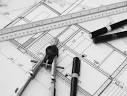 Stolarz
Jest to rzemieślnik, który wykonuje z drewna meble lub elementy potrzebne w budownictwie i wykończeniu wnętrz. Tak jak większość zawodów rzemieślniczych nie cieszy się on wysokim statusem społecznym w Polsce, ale ma długą tradycję. Pierwszy cech stolarski założono pod koniec XV wieku w Krakowie.
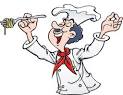 Kucharz
Jest osobą zawodowo zajmującą się przygotowywaniem potraw pochodzących z różnych stron świata, jak również dań dostosowanych do indywidualnych okoliczności i wymagań klientów. Posiada wiedzę odnośnie różnych kultur kulinarnych, właściwego stosowania produktów spożywczych, odpowiedniego łączenia składników, jak również stosownego serwowania potraw, deserów, napojów i dodatków
Przewodnik turystyczny
Przewodnik turystyczny jest osobą, której podstawowym zajęciem jest oprowadzanie wycieczek i turystów indywidualnych po określonym mieście, regionie czy wyznaczonej trasie. Są to osoby, które posiadają odpowiednie uprawnienia zdobyte dzięki ukończonym kursom i szkoleniom.
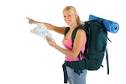 Wykonał:
Kamil Świątek